Проблемы управления долгом и управления ликвидностью в Венгрии в период пандемии 

Андраш Рез – заместитель руководителя, Агентство по управлению государственным долгом
Тамаш Пал Тёрёк – руководитель департамента, Государственное казначейство Венгрии
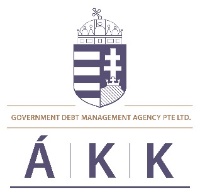 1
Последствия кризиса
Меры, направленные на борьбу с медицинскими последствиями пандемии и компенсацию негативного воздействия на экономику, во всём мире приобрели важнейшее значение. 
Венгрия имела прочную базу и стабильные государственные финансы благодаря последовательной экономической политике последних лет, и потому на момент начала пандемии в марте прошлого года экономика страны была устойчивой и сбалансированной.
Дефицит сектора государственного управления с 2012 по 2019 год не превышал 3% ВВП. Размер государственного долга каждый год стабильно сокращался: его уровень снизился с 80,4% (2011) до 65,5% (2019). 
Расходы на борьбу с эпидемией и защиту экономики, налоговые меры, призванные облегчить бремя кризиса, и применение автоматических стабилизаторов привели к формированию в 2020 году дефицита бюджета в размере 8,1% ВВП, а государственный долг вырос до 80,4% ВВП.
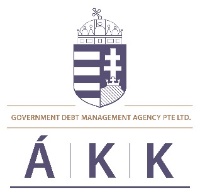 2
Среднесрочная динамика бюджета
Расчёты на предстоящие пять лет







	Источник: Центральное статистическое управление, Центральный банк, План конвергенции Венгрии
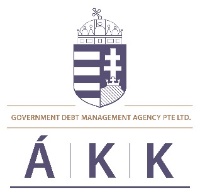 3
Доступные ресурсы – снижение доходов - 2020
Правительством сформированы три бюджетных фонда, включая фонды по борьбе с пандемией и перезапуска экономики. 
643 млрд форинтов было выделено в Фонд борьбы с пандемией, причём самая значительная часть этой суммы (централизованный резерв на борьбу с эпидемией) в размере 378 млрд форинтов уже имелась. 
В совокупности в Фонд защиты экономики поступило 1366 млрд форинтов в виде трансфертов от министерств.
Воздействие экономического спада, вызванного эпидемией коронавируса, были очевидным, однако меры, предпринятые правительством в налоговой сфере для компенсации негативных последствий эпидемии, также привели к сокращению налоговых поступлений. 
Согласно методологии ЕС, в 2020 г. в бюджет поступило на 1116 млрд форинтов меньше, чем планировалось (в национальный бюджет и бюджеты ОМСУ).
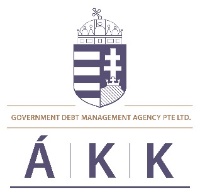 4
Доступные ресурсы - снижение доходов – 2021 г.
Законом о бюджете 2021 г. в Фонд защиты экономики выделялось 2610 млрд форинтов на цели восстановления после экономического кризиса и поддержание потенциального роста экономики. 
Поправками к закону о бюджете 2021 г. были предусмотрены дополнительные ресурсы для мер и программ, нацеленных на «перезапуск» экономики, так чтобы средства, выделенные на эти цели, могли использоваться в рамках Плана действий по перезапуску экономики.
Динамика основных доходов и расходов в 2021-2020 (% ВВП) согласно плану конвергенции (на графике сверху вниз представлены: доходы от налогов и взносов; трансферты ЕС; прочие доходы; заработная плата и взносы; социальные пособия; расходы по процентам; закупка товаров и услуг; инвестиции; прочие расходы)
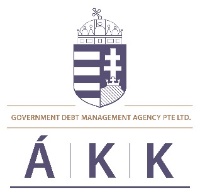 5
Управление государственным долгом
Основные стратегические направления: сокращение объёма внешнего долга; сокращение доли долга в иностранной валюте; увеличение среднего срока погашения долга. 
В ответ на пандемию пришлось изменить стратегию управления долгом: дефицит бюджета существенно увеличился, каналы финансирования стали менее стабильными, вырос риск ликвидности.
В 2020 несколько раз выпускались облигации, деноминированные в иностранной валюте, при огромном спросе и крайне успешно (евробонды на 6, 10, 12, 30 лет). 
Помимо привлечения заёмных средств в евро новым аспектом стало включение в портфель «зелёных» облигаций: в июне 2020 г. Венгрия выпустила «зелёную» облигацию со сроком погашения в 15 лет. 
Развивая успех этих облигаций, и стремясь сохранить присутствие на японском рынке, в сентябре также были выпущены «самурайские» облигации (4 серии из 2-х серий «зелёных» облигаций). 
Роль отечественных секторов в финансировании государственного долга по-прежнему велика. Покупка институциональными инвесторами была поддержана программой приобретения облигаций Центрального банка; доля домохозяйств в финансировании за счёт привлечения заёмных средств также велика.
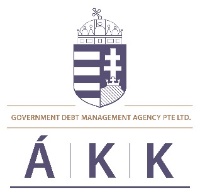 6
Управление государственным долгом II
Благодаря облигации MÁP+, которая с большим успехом была выпущена в розничное обращение в 2019 году, доля государственных ЦБ на руках населения устойчиво росла; несмотря на то, что темпы продаж в 2020 году замедлились и-за неопределённости, вызванной пандемией, MÁP+ стала самым популярным инструментом сбережений. 
В настоящее время четвёртая часть государственного долга находится в руках домохозяйств; в 2020 году объём государственных ценных бумаг во владении домохозяйств вырос на 1 058 млрд форинтов и достиг 9 000 млрд форинтов (25 млрд евро). 
Финансирование за счёт привлечения заёмных средств стало ещё стабильнее благодаря растущей роли населения в качестве надёжного инвестора. В случае турбулентности на рынке такие инвесторы не станут внезапно «сбрасывать» свои государственные ЦБ, а выплаченные проценты останутся в экономике Венгрии, способствуя росту дохода семей. 
Доля долга в иностранной валюте в 2021 году будет и далее сокращаться (после увеличения в 2020 году), как и доля иностранных инвесторов. При этом роль отечественных инвесторов  (особенно домохозяйств) будет расти, благодаря чему объём государственных ЦБ на руках розничных инвесторов к 2023 году вырастет до 11 триллионов форинтов.
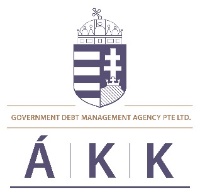 7
Организация системы управления ликвидностью в Венгрии
Юридические полномочия ÁKK:
ООО «Агентство по управлению государственным долгом» (ÁKK) отвечает за управление государственной ликвидностью согласно закону, который регламентирует порядок управления государственным долгом (Акт № CXCIV. от 2011 г. об экономической стабильности Венгрии)
Общие цели согласно закону:
Обеспечивать постоянное наличие ликвидности в бюджете с учётом прогнозов Государственного казначейства Венгрии, поэтому между  ÁKK и Государственным казначейством Венгрии имеется тесное сотрудничество. 
Функции в сфере управления ликвидностью:
Государственное казначейство Венгрии отвечает за исполнение бюджета и готовит ежедневные прогнозы остатка средств на ЕКС исходя из бюджетной информации
ÁKK планирует и осуществляет все операции по управлению ликвидностью на рынках краткосрочного и долгосрочного капитала
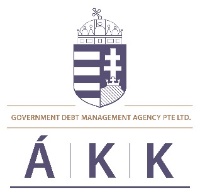 8
Управление ликвидностью
Задача управления ликвидностью усложнилась в 2020 году. 
Целевое значение дефицита бюджета в 2020 году трижды повышалось, и потому прогнозировать бюджетные расходы было труднее.
Крупный Фонд защиты экономики предусматривал бюджетные расходы, платежи по которым было необходимо осуществлять в крайне сжатые сроки, - проблема для управления ликвидностью. 
Ещё более активизировалось сотрудничество между Государственным казначейством Венгрии и Агентством по управлению государственным долгом (ÁKK).
Благодаря обмену информацией у ÁKK была возможность располагать дополнительными сведениями о платежах из бюджета.
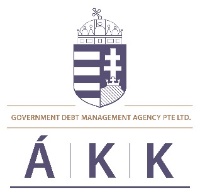 9
Управление ликвидностью II
ÁKK изменило политику управления ликвидностью с учётом возросших рисков.
Волатильность на отечественном оптовом и (в меньшей степени) розничном рынках выросла, что привело к более высоким рискам финансирования.
Для того, чтобы достичь более высокого целевого показателя по продажам и снизить риски финансирования, аукционы стали проводиться в два раза чаще. 
Более высокие объёмы продаж были поддержаны кредитно-денежной политикой Центрального банка.
Резервы ликвидности также были дополнены заимствованиями в иностранной валюте.
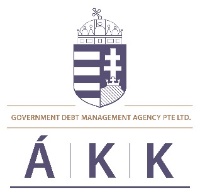 10
Управление ликвидностью III
Размер буфера ликвидности (дополнительного остатка средств на ЕКС) в 2020 году несколько раз увеличивался, и на конец года остаток средств был вдвое больше исходного.
Ещё одной целью управления ликвидности было ещё более значительное увеличение остатка средств.
Для того, чтобы увеличить размер остатка средств на ЕКС инвестирование с применением РЕПО и обратный выкуп облигаций были приостановлены.
В 2021 Министерством финансов, Государственным казначейством Венгрии и ÁKK была начата реализация новой программы, призванной улучшить прогнозирование потоков денежных средств. До настоящего времени бюджетное прогнозирование осуществлялось только по нескольким статьям в ежедневном режиме; сейчас планирование бюджетного дефицита выполняется на основании более детальных планов доходов и расходов.
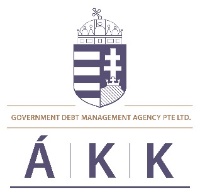 11
Спасибо за внимание!
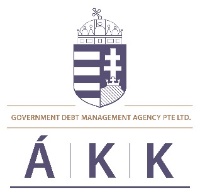 12